Африканські маски
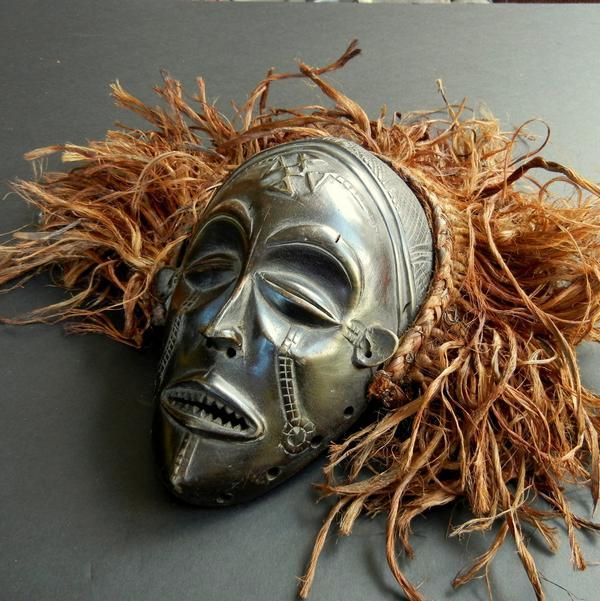 Підготувала
Павленко Людмила
За словами учених всі ми зародились в Африці. Виходячи з цього факту, необхідно зробити вивновок, що практично всі культури так чи інакше беруть  своє коріння в Африці. Але найзнаменитішим атрибутом африканської культури, безумовно, є маска. Африканські маски є  такими різноманітними, що іноді навіть важко повірити, що одна и та ж культура може показати таке розмаїття узорів і стилів. Маски нагадують нам обличчя первісних мисливців, шукаючих по безкраїх просторах саванн різну дичину. Ці маски дивляться  прямо всередину нас, допомагаючи згадати дещо зовсім забуте.
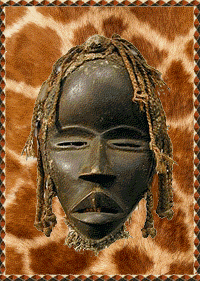 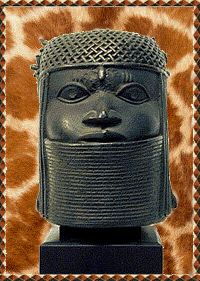 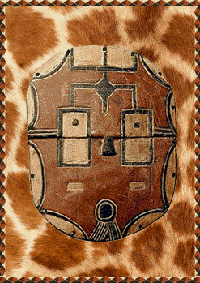 Маски народів Африки найяскравіші, різноманітні за способом виготовлення. У деяких поєднано людські й звірячі риси, деякі несуть в собі символічність(наприклад, маленький будинок, прикріплений до верху маски), деякі зображають жартівливих персонажів (танзанські маски з іклами й скляними очима). Часто одна и та ж маска може вдень бути жартівливою, а вночі становиться злою і мстивою. Є африканські маски з дерева, виплетені из тростини, из шкур и шерсті тварин. Напевне, ні в одній культурі нема такого розмаїття масок, як у племен «чорного континенту».
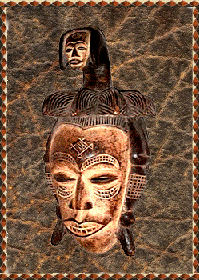 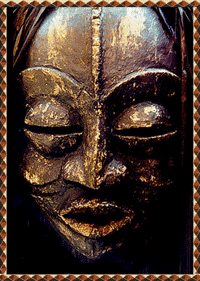 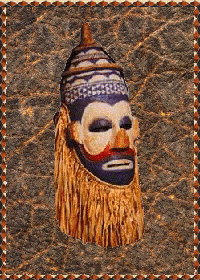 Часто в африканських масках зустрічаються неіснуючі, казкові елементи. Це викликано тим, що в африканській культурі все зображається найбільш просто і доступно для розуміння, щоб кожен учасник обряду чи вистави був задіяний духовно. Це основна відміння риса африканських театральних масок від європейських.
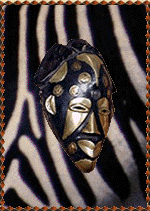 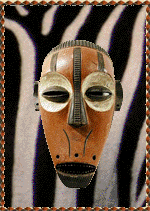 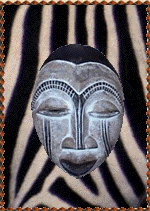 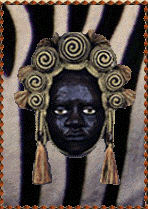 У той же час, для африканців, маска завжди є доказом досвіду предків і приховує у собі життєві сили для захисту від злого та невідомого. Африканська маска і вікова культура багаточисленних народів Африки нероздільні для розуміння цілісності історії цих самобутніх народів.
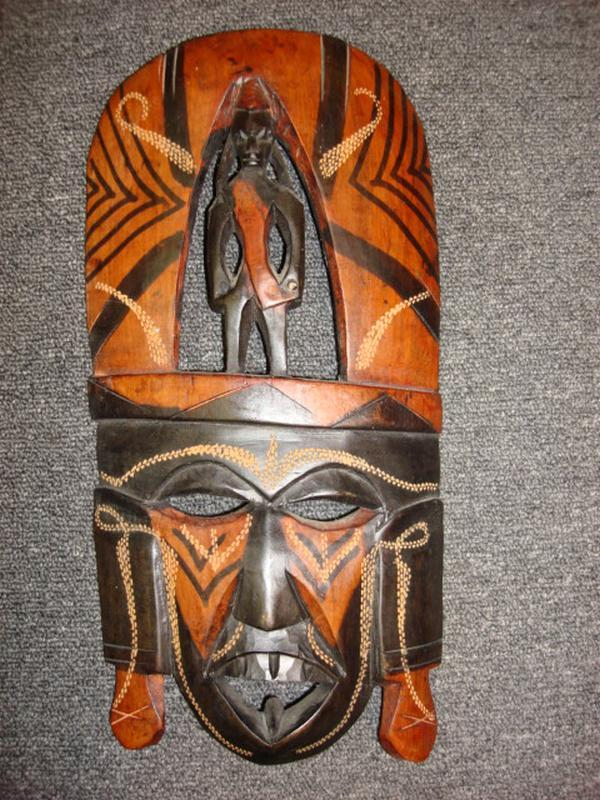 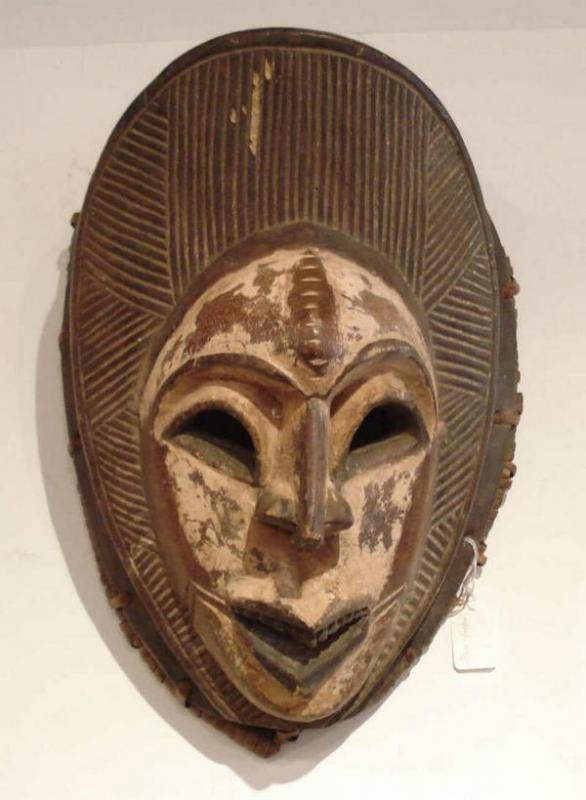 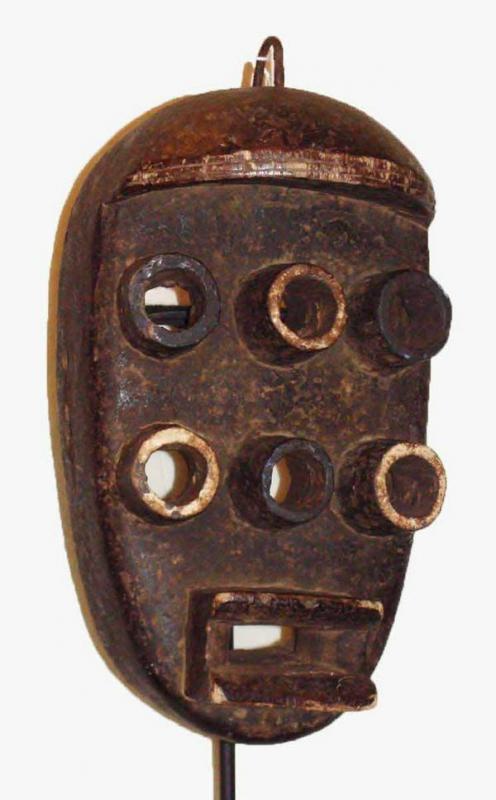 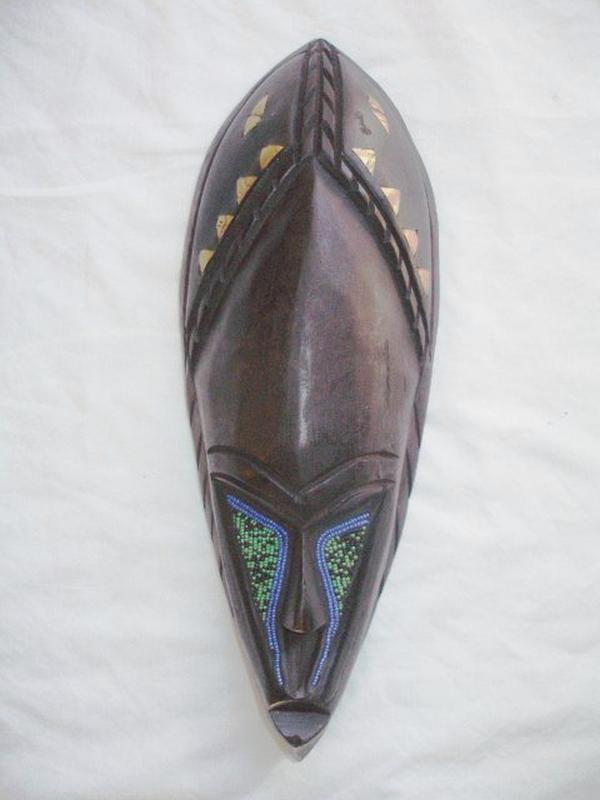 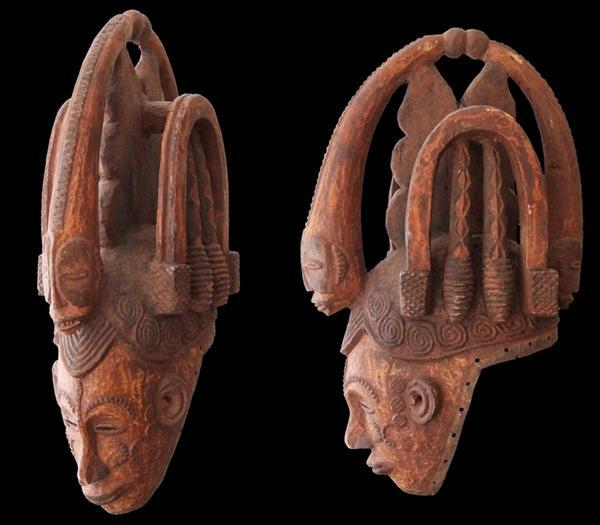 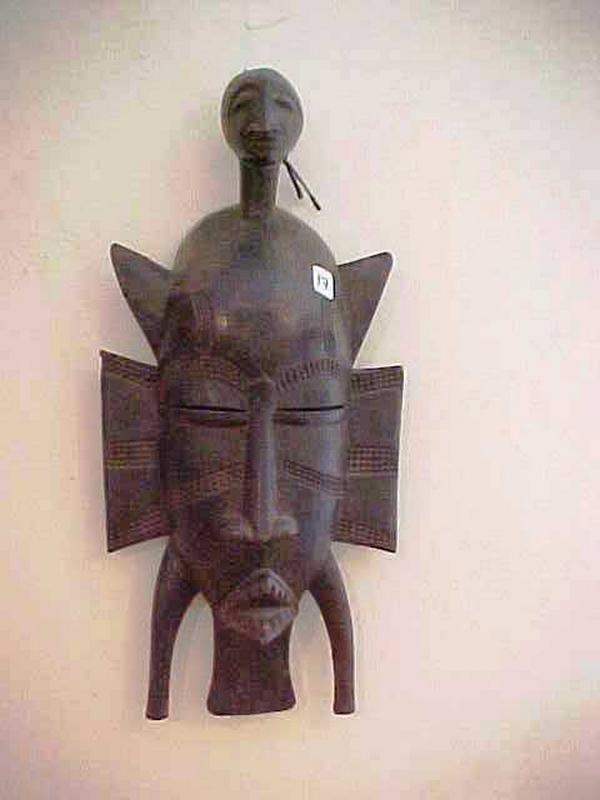 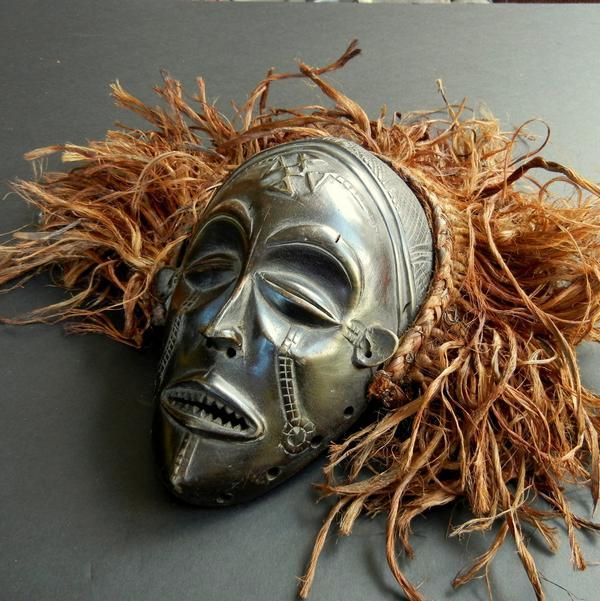 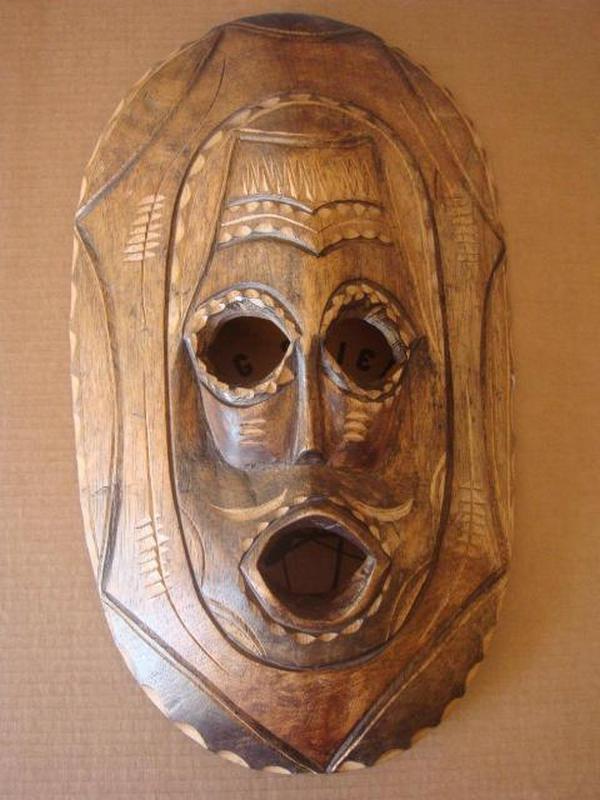 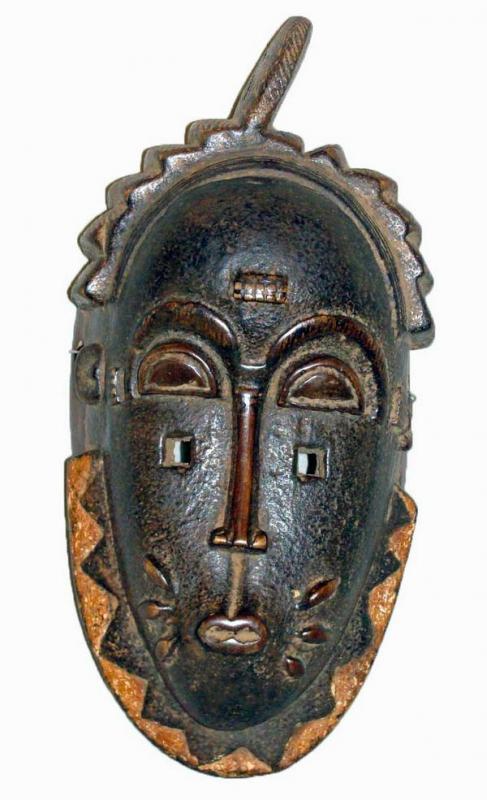 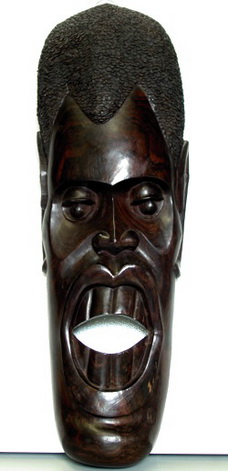 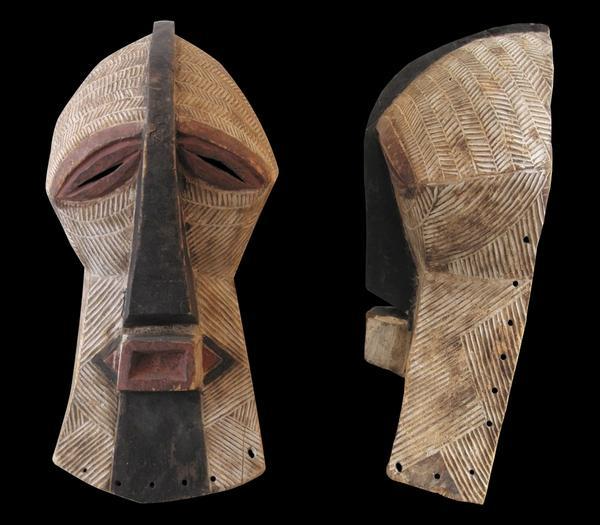 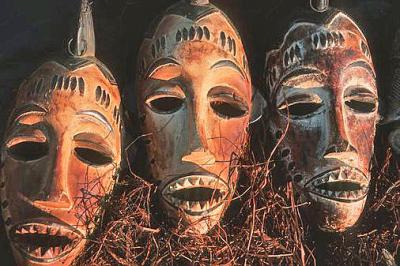 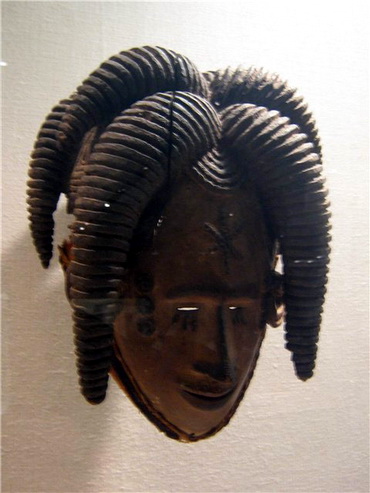 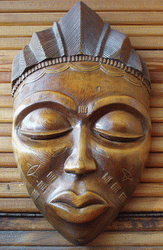 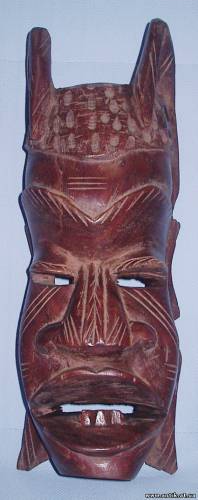 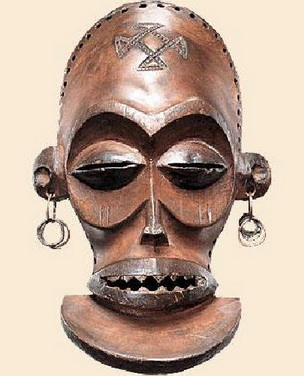 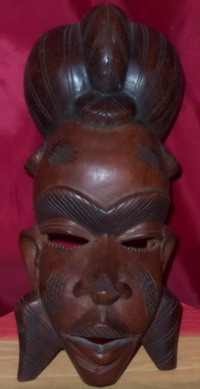 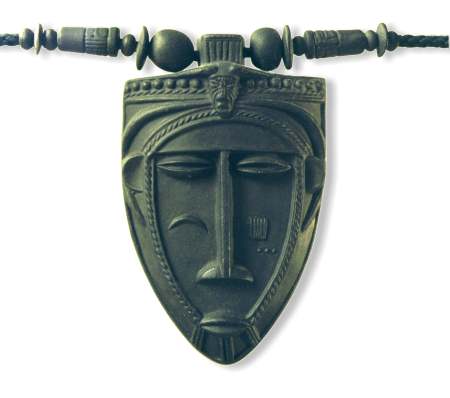 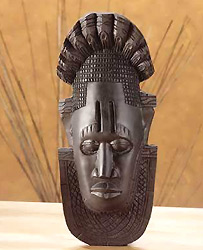 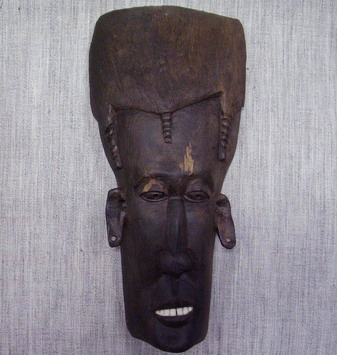 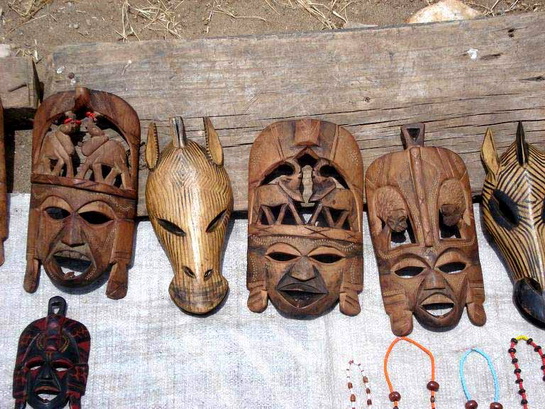